Algebra
9 sinf
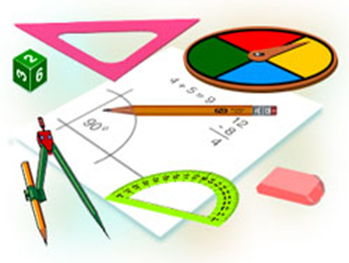 Mavzu:
Misollar yechish (1 dars)
Komilov Mirodil Xosiljonovich X.T.V. tasarrufidagi AFIDUM matematika fani o‘qituvchisi.
Mustaqil bajarilgan topshiriqni  tekshirish
Mustaqil bajarilgan topshiriqni  tekshirish
Mustaqil bajarilgan topshiriqni  tekshirish
Mashqlar yechish
Tenglamalar sistemasini yeching:
Mashqlar yechish
Mashqlar yechish
Mashqlar yechish
Tenglamalar sistemasini yeching:
Mashqlar yechish
Mashqlar yechish
Tenglamalar sistemasini yeching:
Mashqlar yechish
171. Tenglamalar sistemasini yeching:
Mashqlar yechish
171. Tenglamalar sistemasini yeching:
Mashqlar yechish
172. Tenglamalar sistemasini yeching:
Mashqlar yechish
172. Tenglamalar sistemasini yeching:
Mashqlar yechish
173. Tenglamalar sistemasini yeching:
Mashqlar yechish
173. Tenglamalar sistemasini yeching:
Masalalar yechish
Masalalar yechish
Mustaqil yechish uchun topshiriq
Darslikning 76-betidagi  170, 171, 
172-mashqlarning juft tartibdagi misollarni yechish.
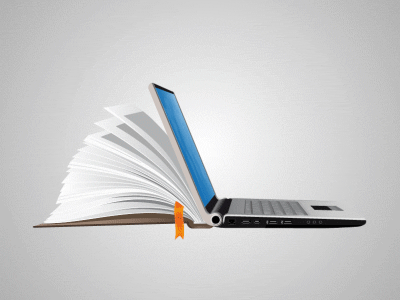